FDR and the First 100 Days
In his inaugural address, FDR inspired hope, declaring “the only thing we have to fear is fear itself”
When Roosevelt was inaugurated as president, unemployment was at an all-time high
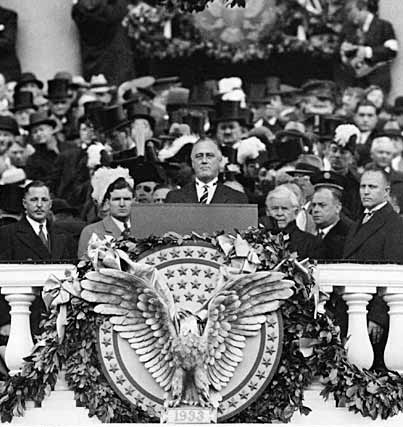 “Let me assert my firm belief that the only thing we have to fear is fear itself; nameless, unreasoning, unjustified terror which paralyzes needed efforts to convert retreat into advance.”
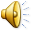 A New Deal Fights the Depression
The New Deal  Focus on 3r’s: 
Relief (Relief checks and job programs to lower unemployment)  
Recovery(Programs to stimulate agriculture, industry, and the economy to end the depression)
Reform(Programs to correct problems in the economy and prevent future depressions)
Deficit Spending  proposed by economist John Maynard Keynes; in times of recession, government should spend borrowed money to help stimulate growth and then raise taxes later to pay back the money
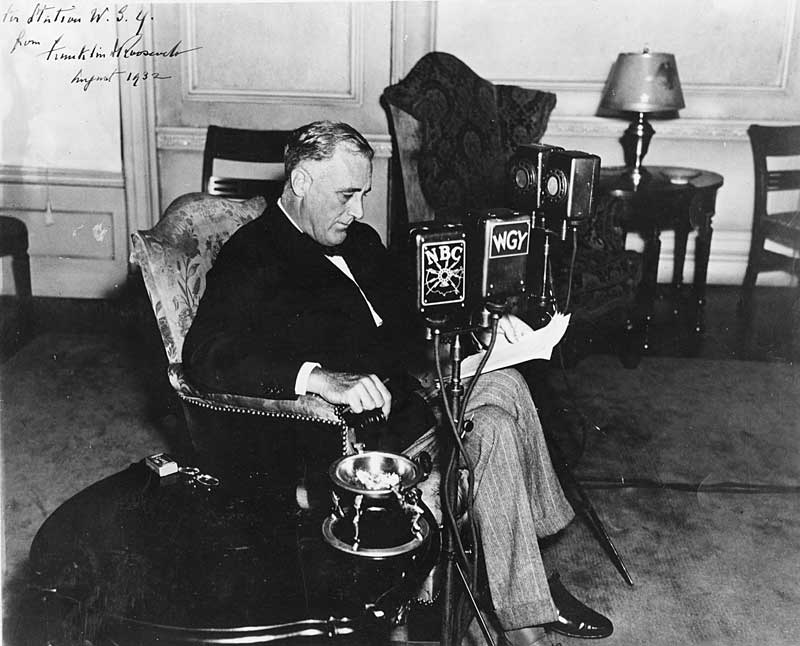 A New Deal Fights the Depression
The First 100 Days  a period of intense activity at the beginning of FDR’s first term
Congress passed 15 major pieces of legislation
Expanded the federal government’s role in the economy
Fireside Chats  FDR used weekly radio addresses to update and encourage the American people on the progress the country was making
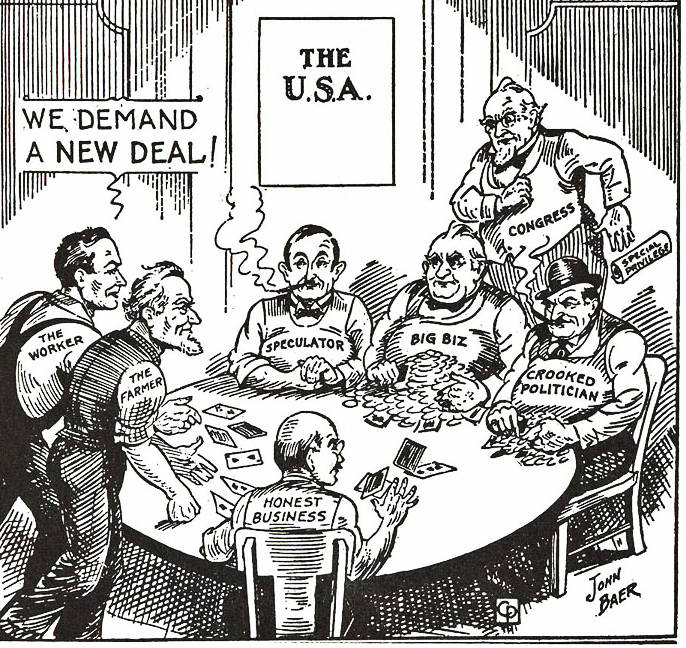 FDR’s first action was to address the bank crisis
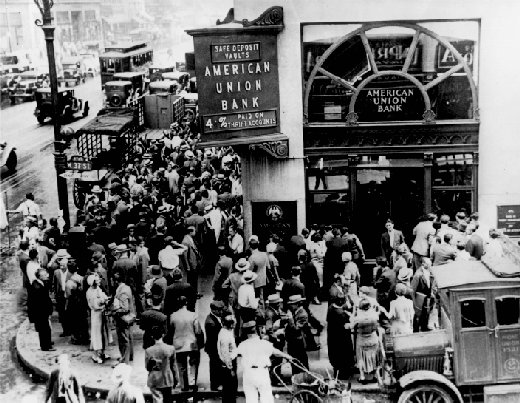 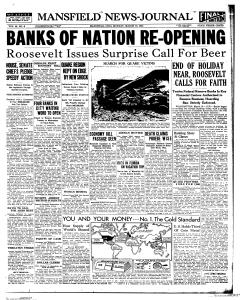 Upon assuming office, FDR declared a federal banking holiday and closed all banks and called Congress into a special session
Both houses of Congress passed the Emergency Banking Relief Act in a single afternoon
The act called for all banks to be assessed for credit-worthiness by the US government and banks found to be stable enough were issued special federal licenses to operate
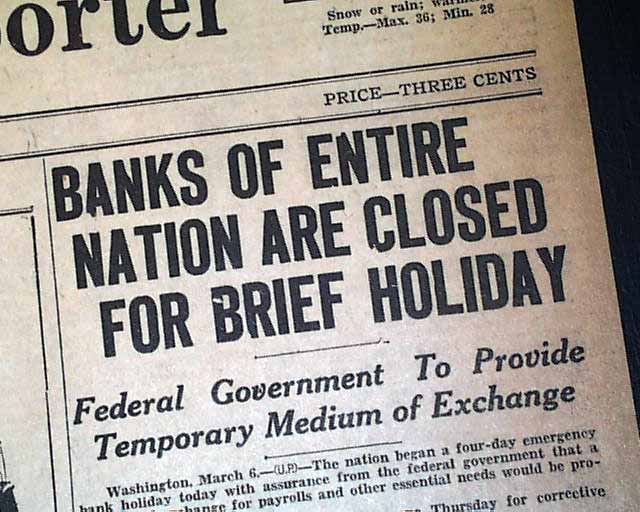 Emergency Banking Relief Act
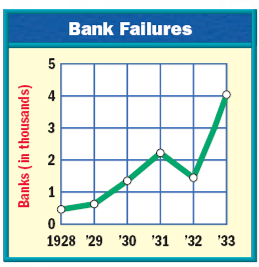 Roosevelt then went on the radio and assured Americans that it was safe to put their money back in these newly licensed banks
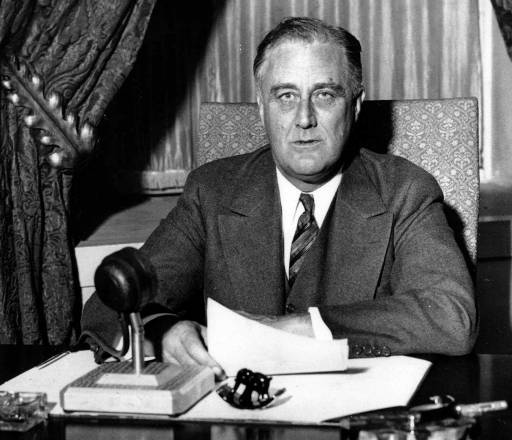 Americans believed him and stopped withdrawing their money from the banking system and began resuming deposits
Throughout his presidency, FDR would keep America informed of his intentions and progress through these radio-broadcast “fireside chats”
Fireside Chats
Fireside Chat on the Banking Crisis
Read the selected portions of FDR’s Fireside Chat from March 1933.
Respond to the following as you read:
New Deal Programs Research Assignment

In groups, complete the chart …..
A New Deal Fights the Depression
A New Deal Fights the Depression
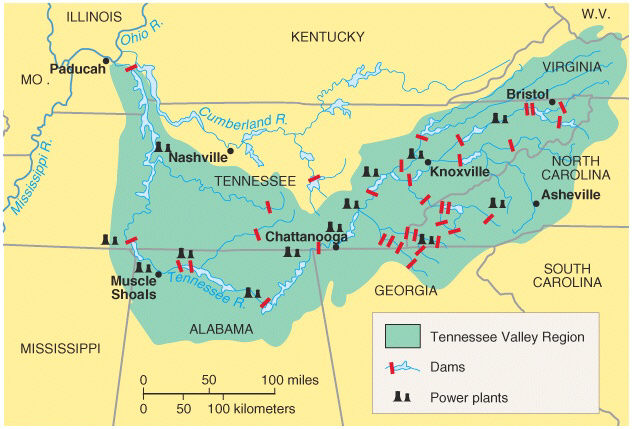 2nd New Deal
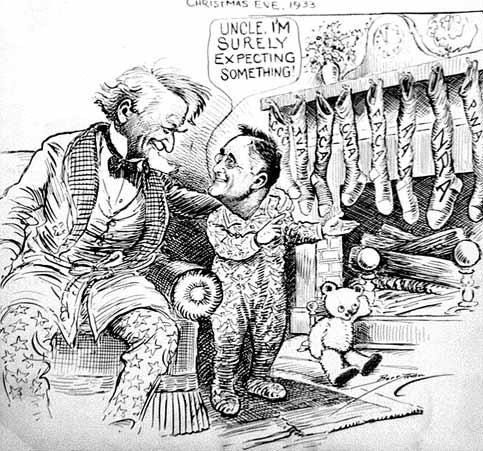 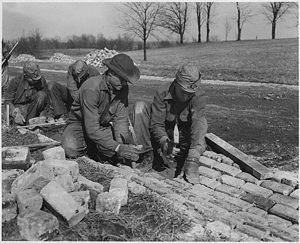 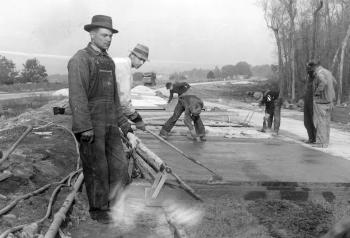 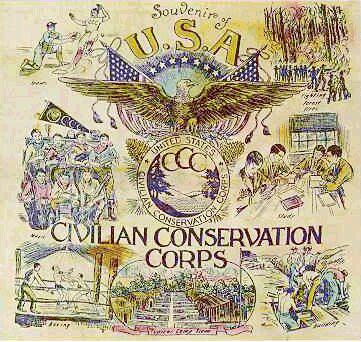 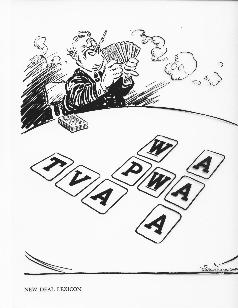 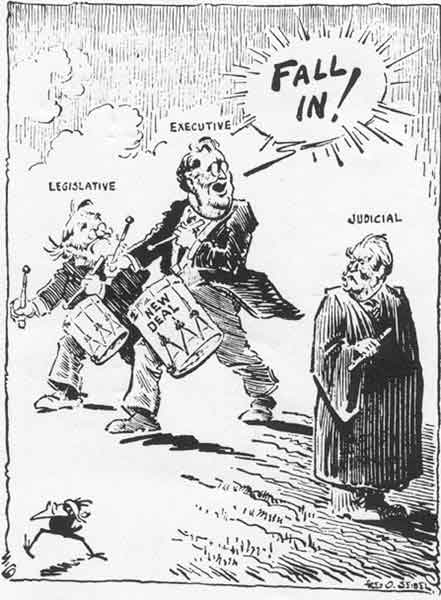 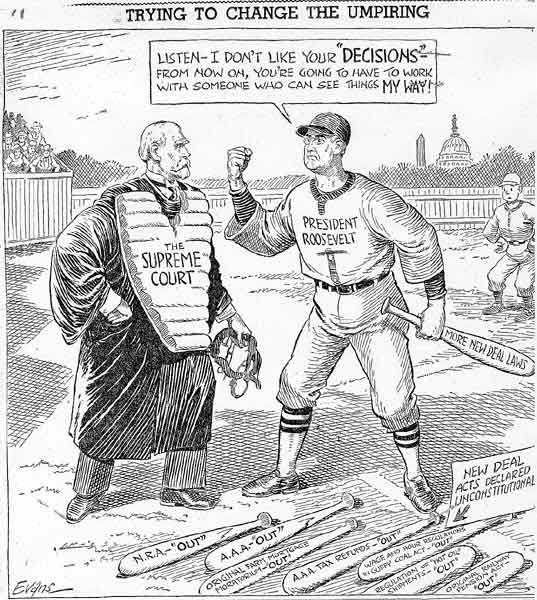 Critics of the New Deal
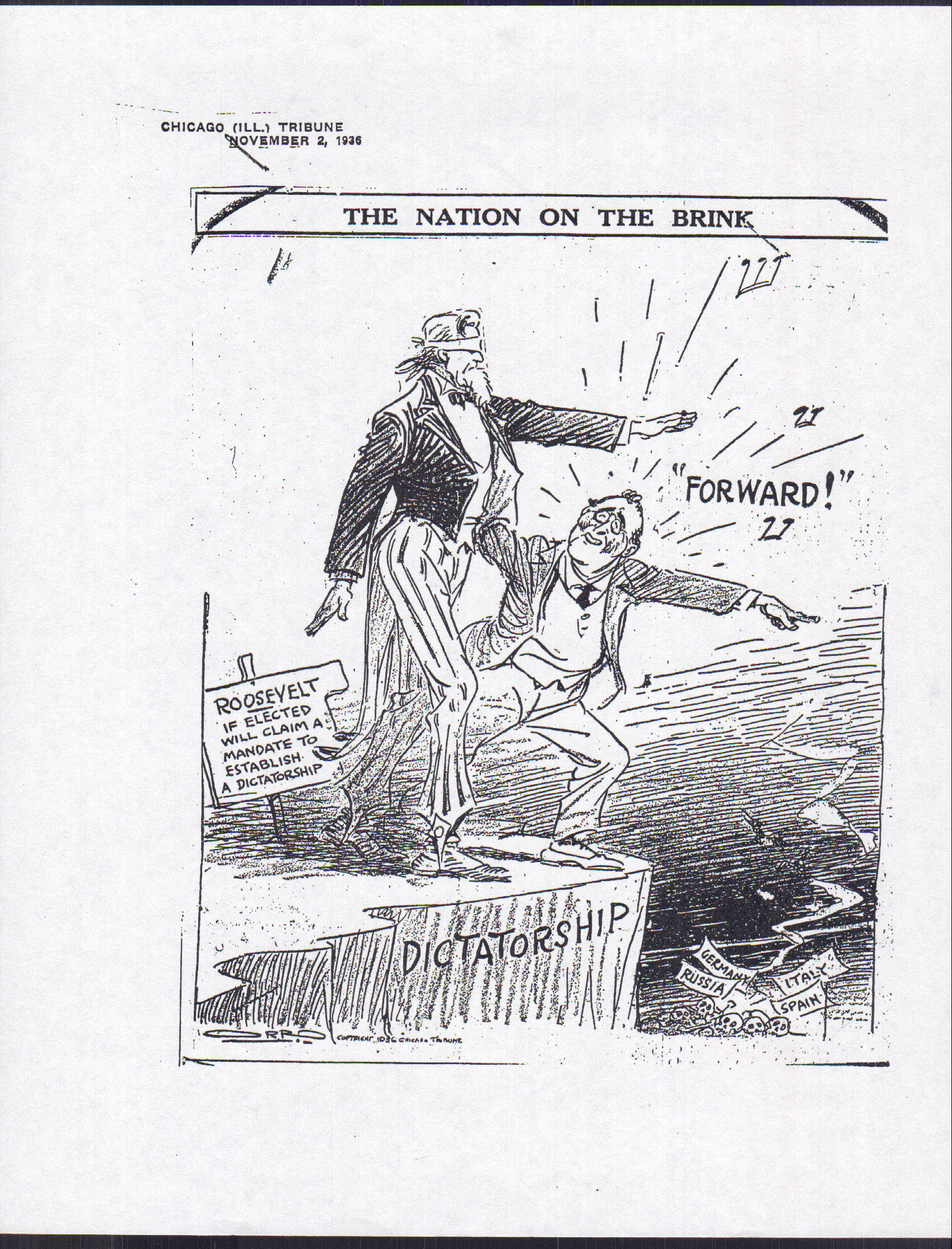 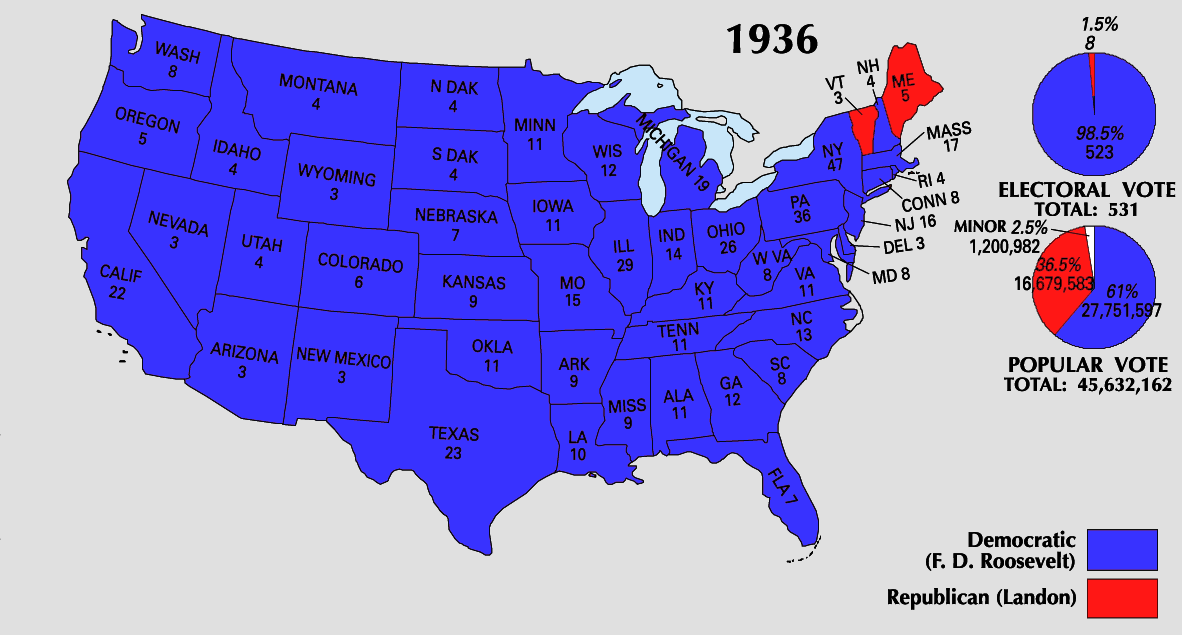 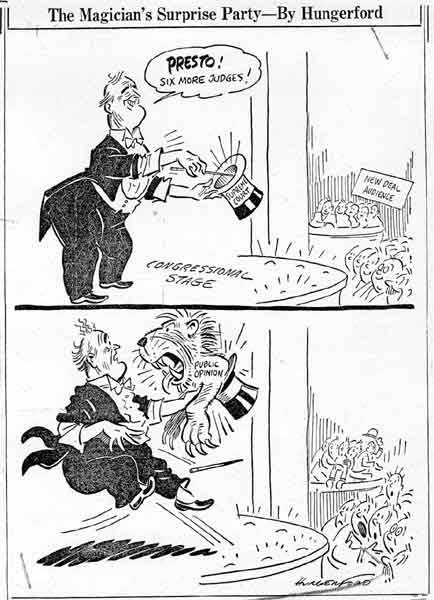 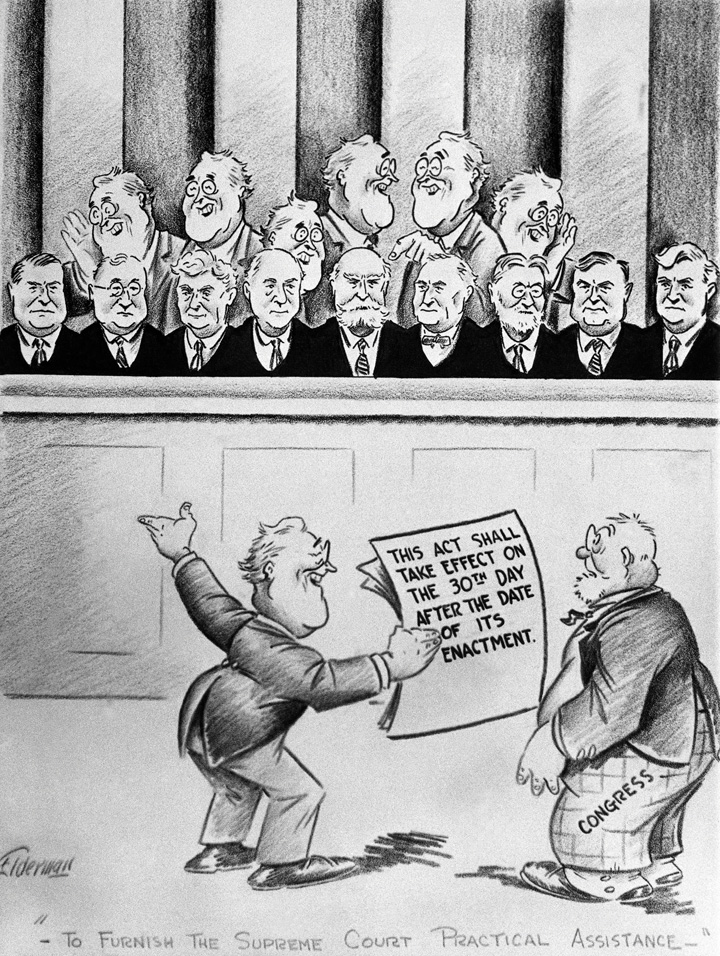 The Second New Deal Takes Hold
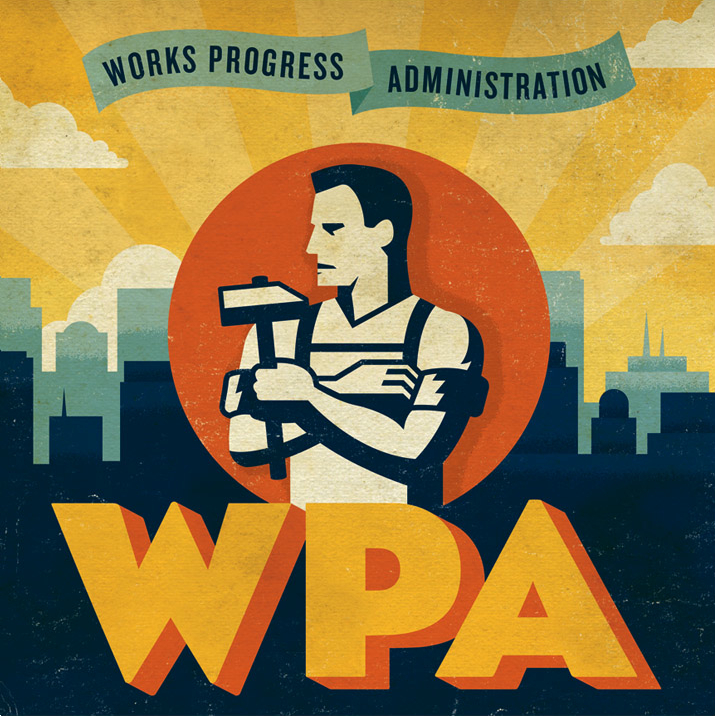 The Second New Deal Takes Hold
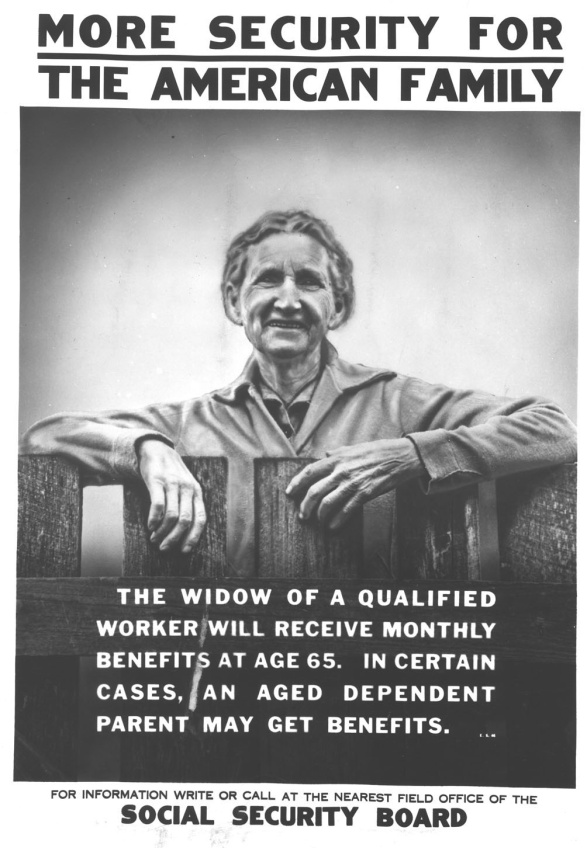 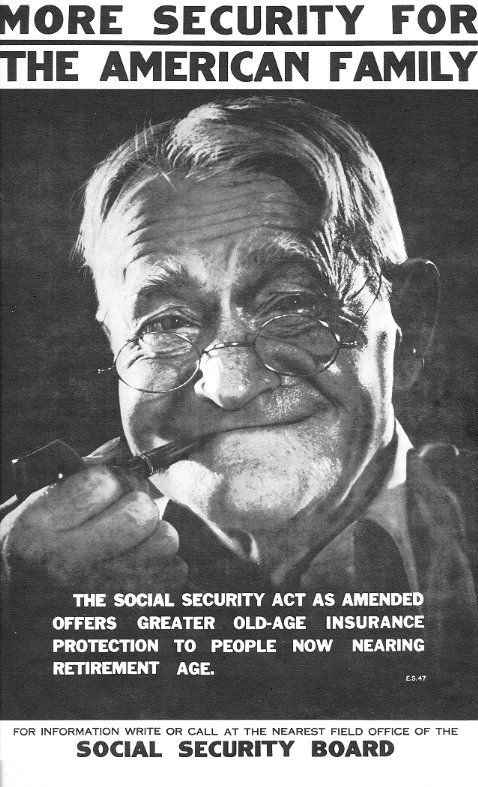 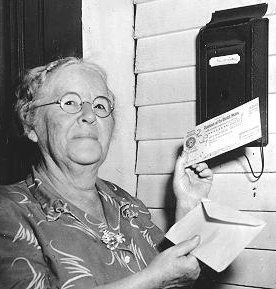 On January 31, 1940, the first monthly retirement check was issued to Ida May Fuller of Ludlow, Vermont, in the amount of $22.54.
The Second New Deal Takes Hold
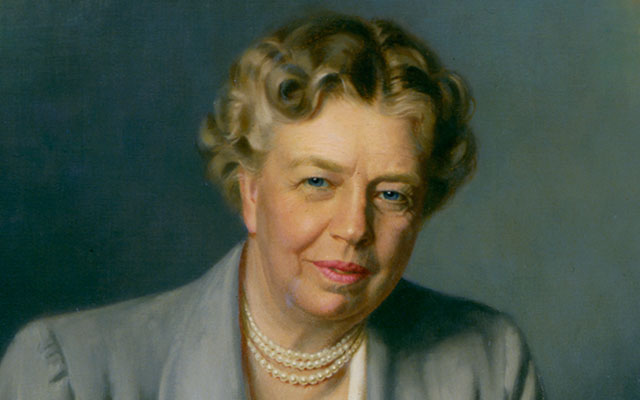 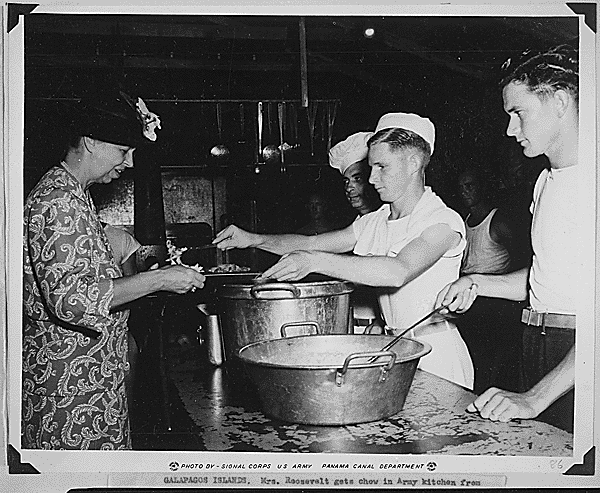 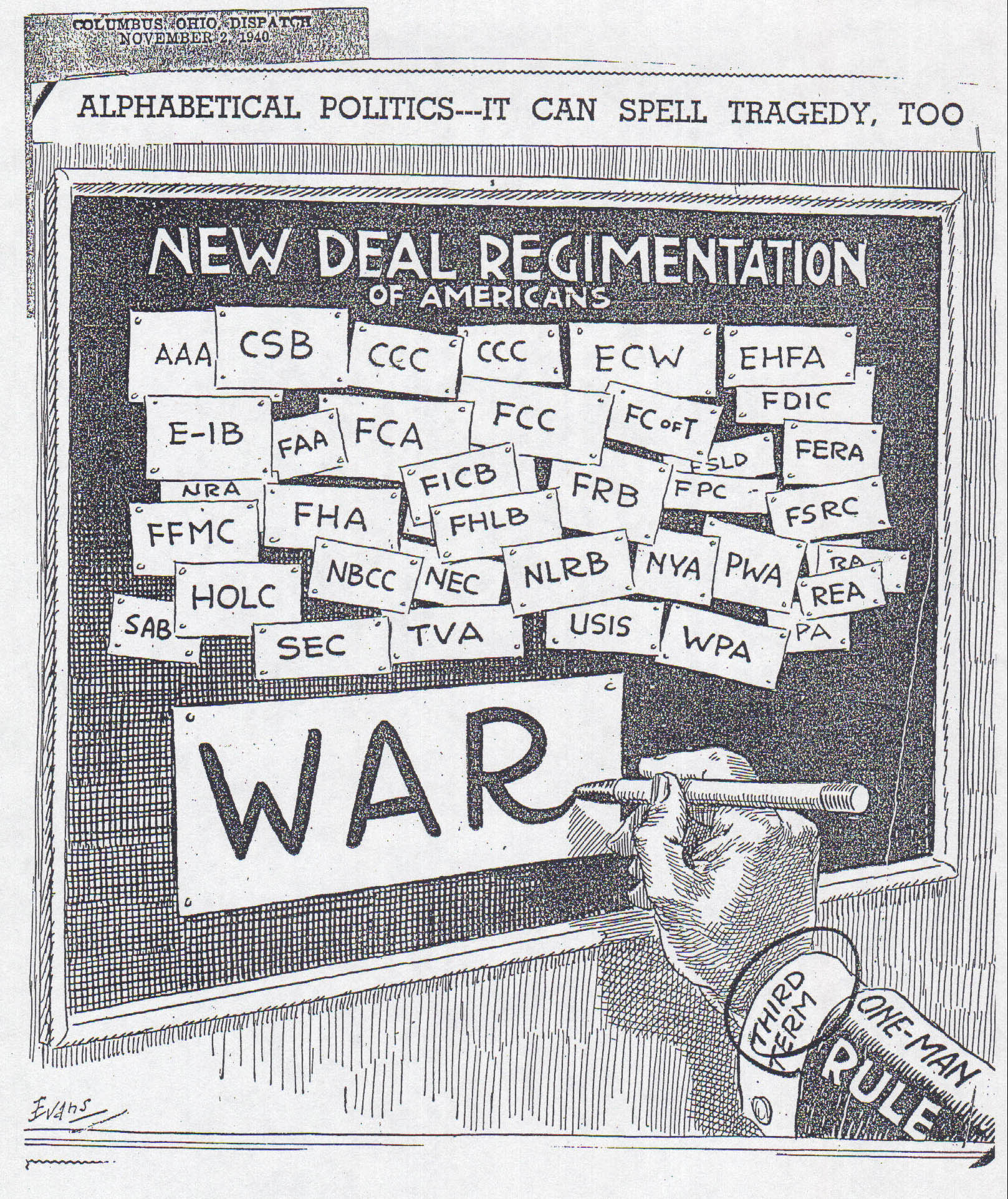